Quantifying the Connectivity of a Semantic Warehouse
Y. Tzitzikas1,2, N. Minadakis1, Y. Marketakis1, P. Fafalios 1,2 , 
C. Alloca1  and  M. Mountantonakis1,2

1 Institute of Computer Science, FORTH-ICS
 2 Computer Science Department, University of Crete, GREECE
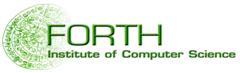 4th International  Workshop  on Linked Web Data Management (LWDM),
 Athens, May 28, 2014
Outline
Motivation
Context
The process of constructing Semantic Warehouses
The Connectivity Metrics
and results from using them in an operational semantic warehouse
Concluding Remarks
12 minutes
Yannis Tzitzikas et al., LWDM 2014, Athens
Motivation
In many applications one has to fetch and assemble pieces of information coming from more than one sources (including SPARQL endpoints.)

Def: We use the term Semantic Warehouse (for short warehouse) to refer to a read-only set of RDF triples fetched (and transformed) from different sources that aims at serving a particular set of query requirements.

We focus on the aspects of quality and value (of the query answering) of the warehouse.
Key Questions
How to measure the value and quality (since this is important for e-science) of the warehouse?
How to monitor its quality after each reconstruction or refreshing (as the underlying sources change)?
Yannis Tzitzikas et al., LWDM 2014, Athens
[Speaker Notes: and for this reason we introduce various metrics for quantifying its connectivity,
and consequently its ability to answer complex queries.

We demonstrate the behavior of these metrics in the context
of a real and operational semantic warehouse. The results
are very promising: the proposed metrics-based matrixes allow
someone to get an overview of the contribution (to the
warehouse) of each source and to quantify the benefit of the
entire warehouse. The later is useful also for monitoring the
quality of the warehouse after each reconstruction.]
The aspect of Connectivity
In general, connectivity concerns both schema and instances,   and it is achieved  through common URIs, common literals and  equivalence relations (e.g. sameAs)

Why it is useful to measure Connectivity
For assessing how much the aggregated content is connected
For getting an overview of the warehouse
For quantifying  the  value  of the warehouse (query capabilities)
Poor connectivity affects negatively the query capabilities of the warehouse.
For making easier its monitoring after reconstruction
For measuring the contribution of each source to the warehouse, and hence deciding which sources to keep or exclude    (there are already hundreds of SPARQL endpoints). Identification of redundant or unconnected sources
Yannis Tzitzikas et al., LWDM 2014, Athens
Context
Yannis Tzitzikas et al., LWDM 2014, Athens
Context: iMarine
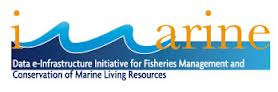 Id: It is an FP7 Research Infrastructure Project (2011-2014)
Final goal:  launch an initiative aimed at establishing and operating an e-infrastructure supporting the principles of the Ecosystem Approach to fisheries management and conservation of marine living resources. 

Partners:
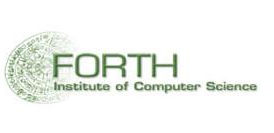 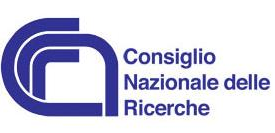 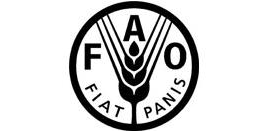 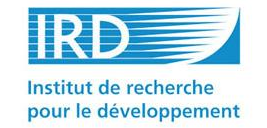 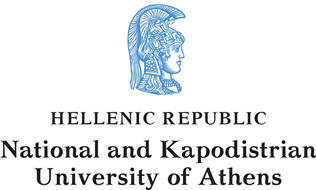 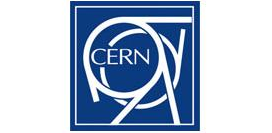 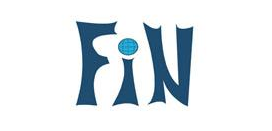 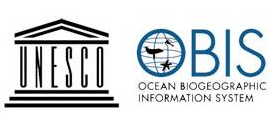 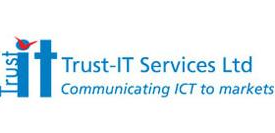 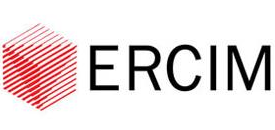 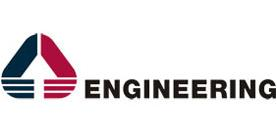 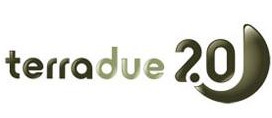 Yannis Tzitzikas et al., LWDM 2014, Athens
Marine Information: in several sources
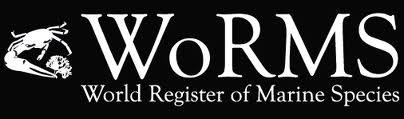 WoRMS: World Register of Marine Species
Registers more than 200K species

ECOSCOPE- A Knowledge Base About Marine Ecosystems (IRD, France)

FLOD (Fisheries Linked Data) of 
Food and Agriculture Organization (FAO) of the United Nations

FishBase: Probably the largest  and most extensively 
accessed online database 
of fish species.

DBpedia
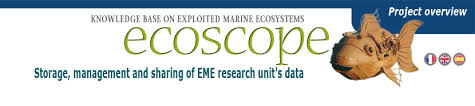 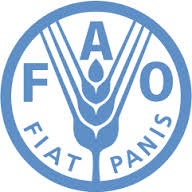 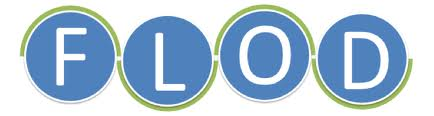 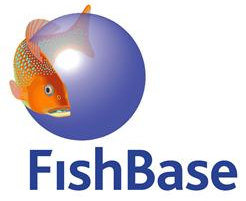 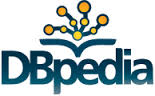 Yannis Tzitzikas et al., LWDM 2014, Athens
Marine Information: in several sources
Storing complementary information
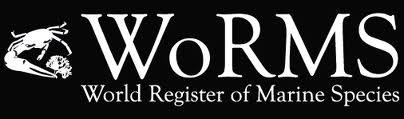 Taxonomic information



Ecosystem information (e.g. which fish eats which fish)


Commercial codes


General information, occurrence data,  including information from other sources


General information, figures
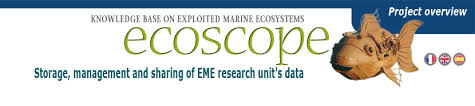 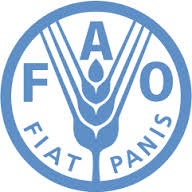 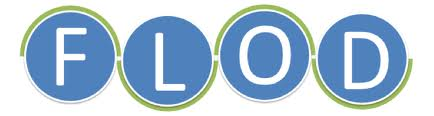 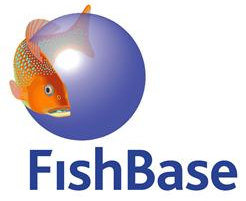 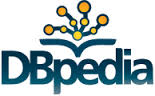 Yannis Tzitzikas et al., LWDM 2014, Athens
Marine Information: in several sources
Using and accessed through 
different technologies
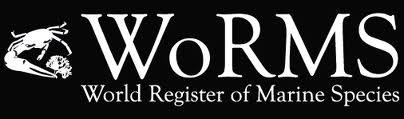 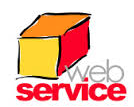 Web services (SOAP/WSDL)


RDF + OWL files



SPARQL Endpoint



Relational Database


SPARQL Endpoint
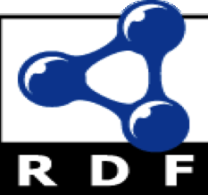 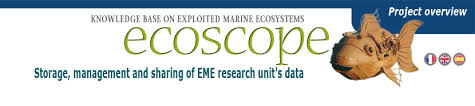 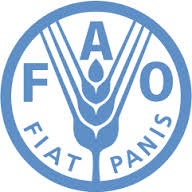 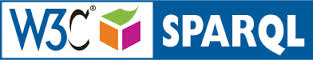 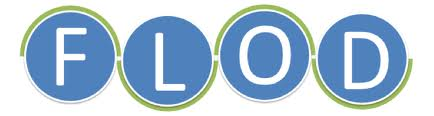 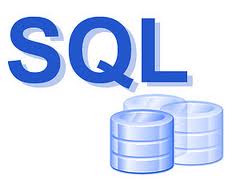 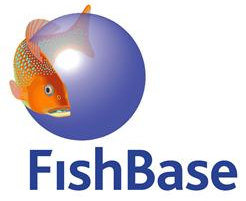 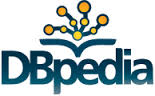 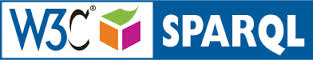 Yannis Tzitzikas et al., LWDM 2014, Athens
The MarineTLO-based semantic warehouse
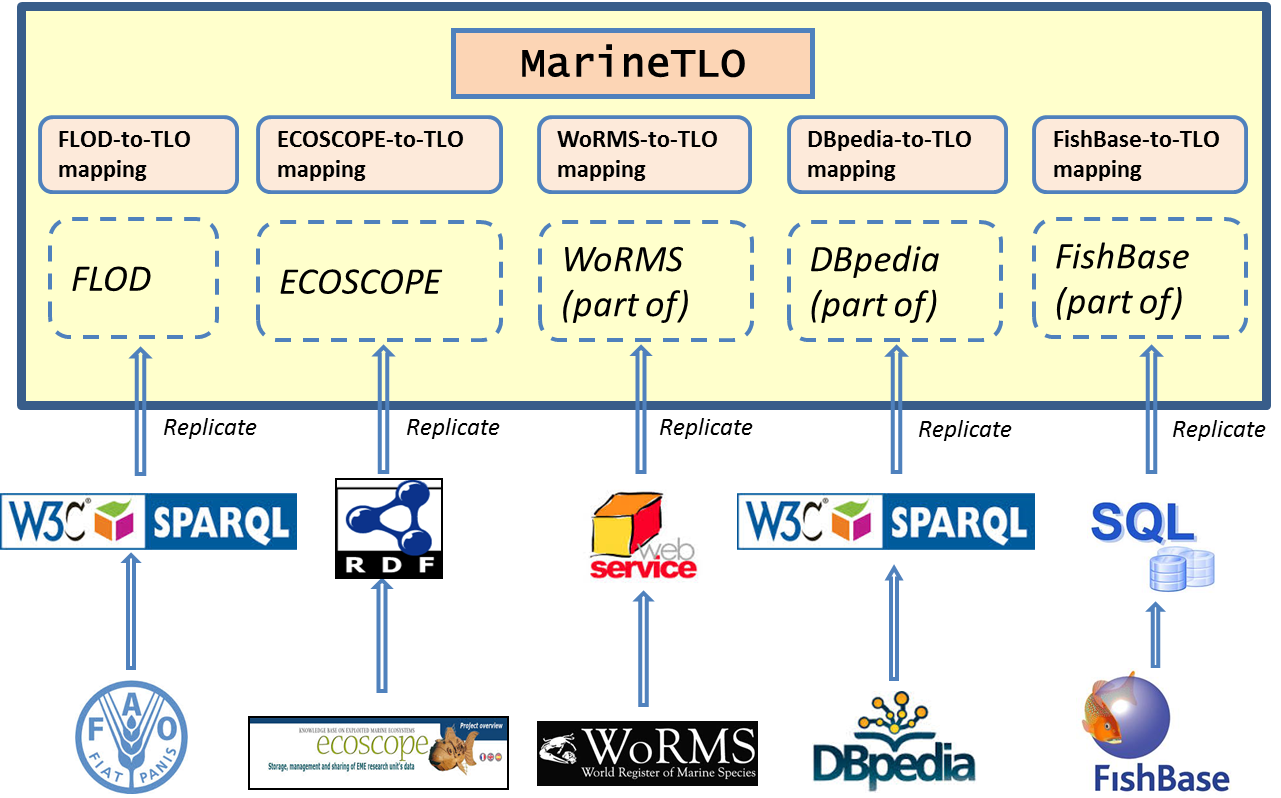 Yannis Tzitzikas et al., LWDM 2014, Athens
[Speaker Notes: To integrate these facts we have build and maintain a warehouse
The conceptual backbone is the MarineTLO: a top level ontology. 
Provides the foundamental classes and properties. 
Appropriate for formulating queries. Appropriate for mappings.]
The Warehouse construction  and evolution process
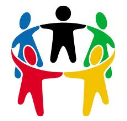 Define requirements in terms 
of competency queries
produces
uses
Queries
Fetch the data from the  selected sources 
(SPARQL endpoints, services, etc)
produces
Triples
MatWare
Input for
MatWare
Transform and Ingest to the Warehouse
creates
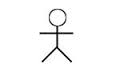 Inspect the connectivity of  the Warehouse
MatWare
uses
produces
Rules for Instance Matching
Formulate rules creating sameAs relationships
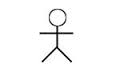 Input for
uses
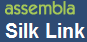 Apply the rules to the warehouse
produces
sameAs triples
Input for
Ingest the sameAs relationships 
to the warehouse
MatWare
Warehouse
enriches
uses
Test  and evaluate the Warehouse  (using the competency queries and the conn. metrics)
MatWare
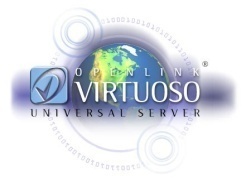 Yannis Tzitzikas et al., LWDM 2014, Athens
[Speaker Notes: The construction and evolution process consists of the followng]
The Metrics
Yannis Tzitzikas et al., LWDM 2014, Athens
Notations and Preliminaries
S1 … Sk: the underlying sources
triples(Si): the triples that Si contributes to the warehouse W
Ui: the URIs in the triples in triples(Si)
Liti: the literals in the triples in triples(Si)
How to compare two sets of URIs, e.g. U1 and U2?
There are more than one methods
We propose the following three methods (policies)
The metrics that will be introduced can be computed using any of these policies
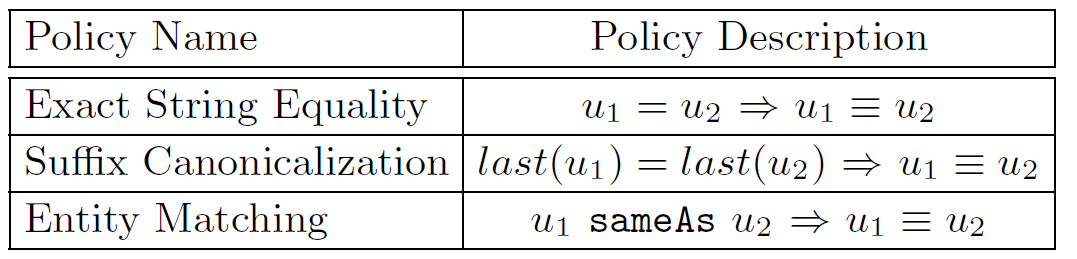 Yannis Tzitzikas et al., LWDM 2014, Athens
[Speaker Notes: If u1=u2  then certainly equivalent also wrt suffix canonicalization]
Example: Suffix-based URI equivalence
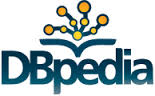 =
thunnusalbacares
thunnusalbacares
lower case conversion
ThunnusAlbacares
thunnusalbacares
underscore removal
Thunnus_Albacares
thunnus_albacares
prefix removal
≡
http://www.dbpedia.com/Thunnus_Albacares
http://www.ecoscope.com/thunnus_albacares
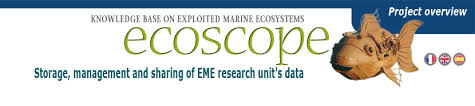 last(u):   is the string obtained by    (a) getting the substring after the last "/" or "\#", and     turning the letters of the picked substring  to lowercase    and deleting the underscore letters that might exist.
Yannis Tzitzikas et al., LWDM 2014, Athens
Example: Entity Matching-based URI Equivalence
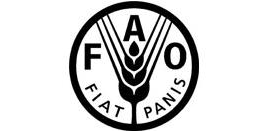 Matching Rule: 
If an Ecoscope individual's preflabel in lower case is the same with the attribute label of a FLOD individual then these two individuals are the same.
Thunnus Albacares
thunnus albacares
label
skos:preflabel
http://www.fao.org/figis/flod/entities/codedentity/
636cdcea-c411-43ad-97ff-00c9304f5e60
http://www.ecoscope.com/thunnus_albacares
sameAs
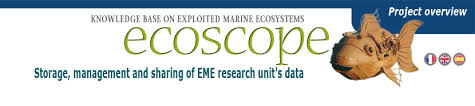 Yannis Tzitzikas et al., LWDM 2014, Athens
Connectivity Metrics
Proposed Metrics
the matrix of percentages of the common URIs
the matrix of percentages of the common literals
the increments  in the average degree of each source
the unique triple contribution of each source
the complementarity factor of the entities of interest
Yannis Tzitzikas et al., LWDM 2014, Athens
Metric 1 : Matrix of Percentages of Common URIs
The percentage of common URIs between  source Si and Sj
 Suffix canonicalization
  Entity Matching
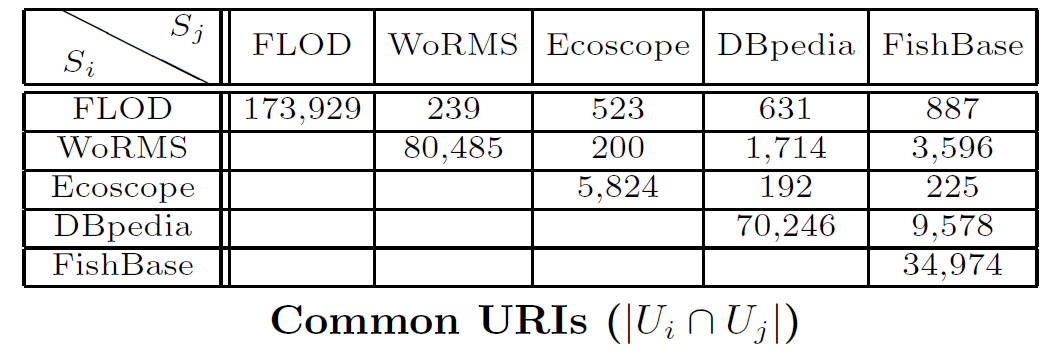 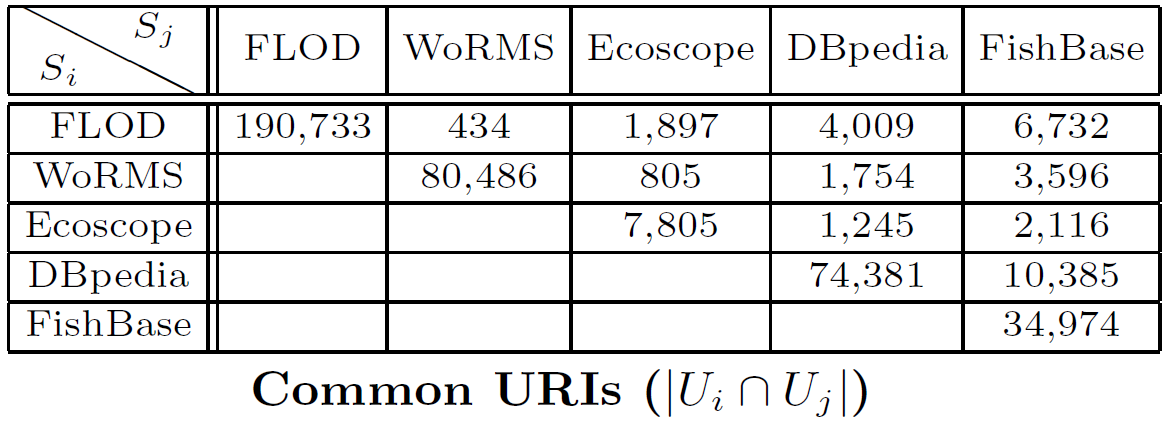 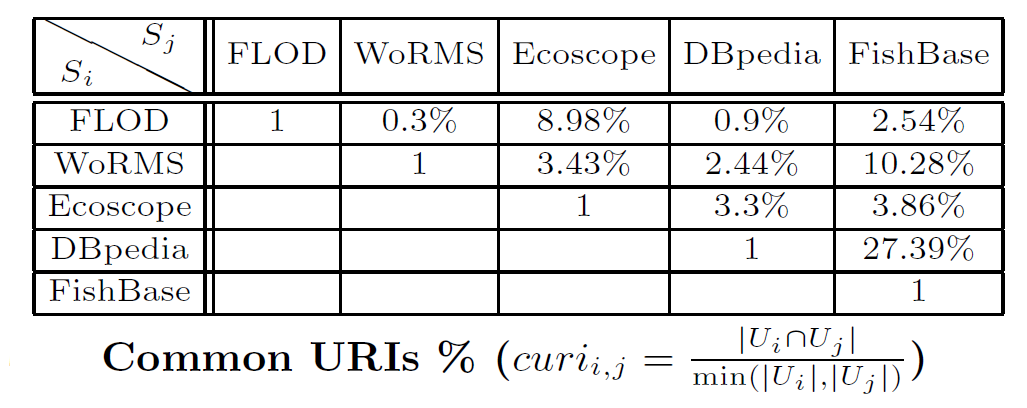 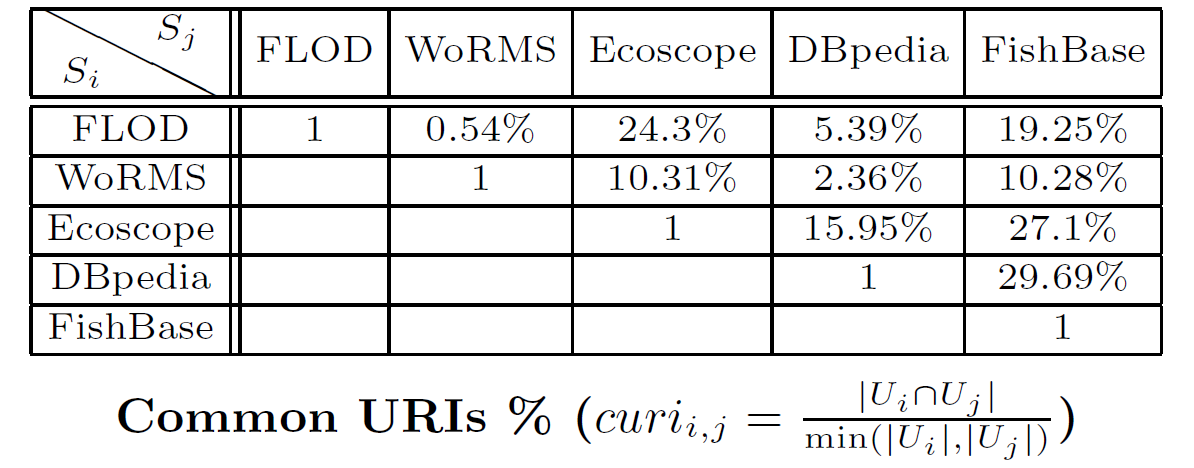 Yannis Tzitzikas et al., LWDM 2014, Athens
[Speaker Notes: In the denominator we use$\min(|U_i|, |U_j|)$instead of $|U_i \cup U_j|$ as in the Jaccard similarity.With Jaccard similarity  the integration of a small triple set with a big onewould always give small values, even if the small set contains many URIsthat exist in the big set. For this reason we use {\em min}.]
Metric 2 : Matrix of Percentages of Common Literals
The percentage of common Literals between  source Si and Sj
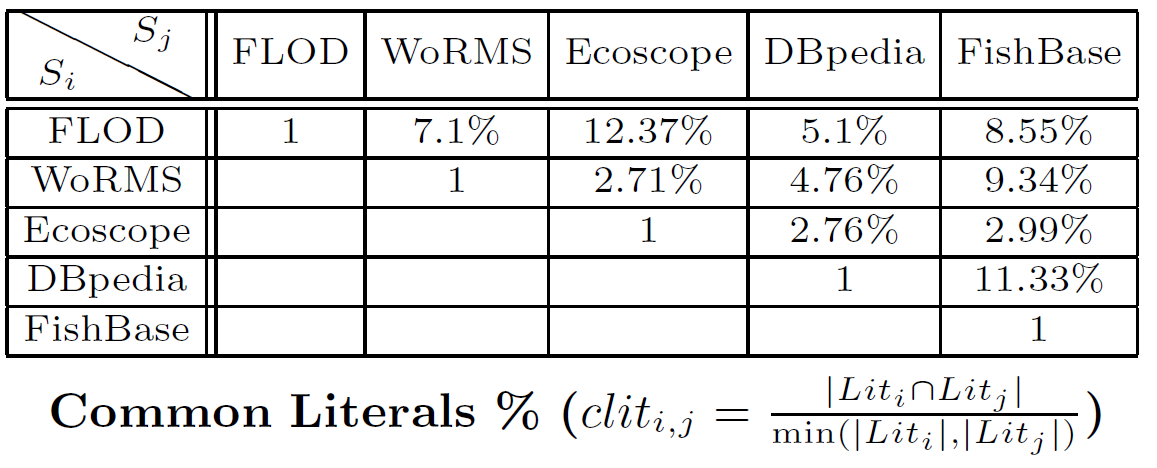 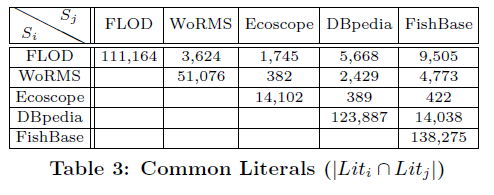 Yannis Tzitzikas et al., LWDM 2014, Athens
Metric 3 : Increase in the Average Degree
It shows the increment of the graph-theoretic degree of each entity when it becomes part of the warehouse graph.
where
Yannis Tzitzikas et al., LWDM 2014, Athens
Metric 3 : Increase in the Average Degree
 Suffix canonicalization
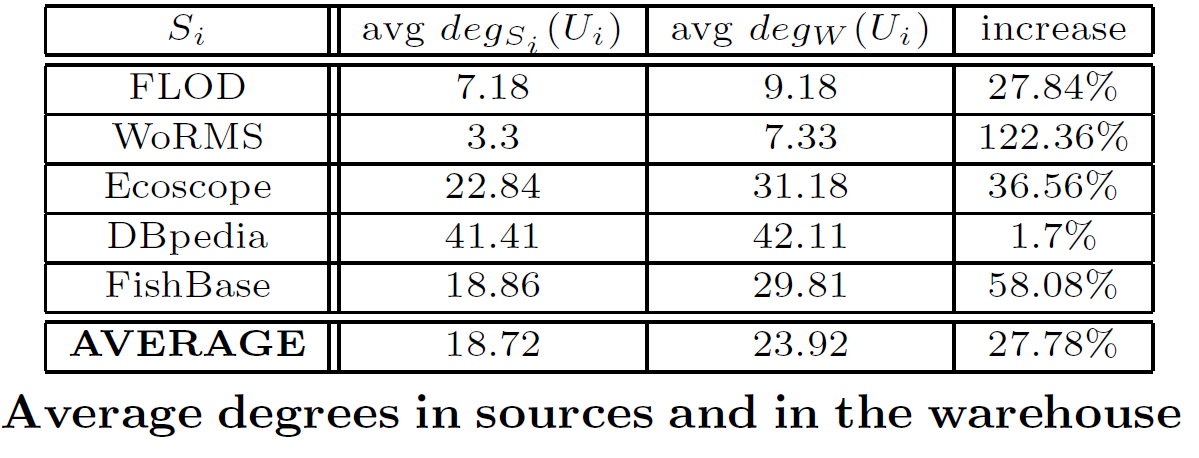 The average degree is increased from 18.72 to 23.92.
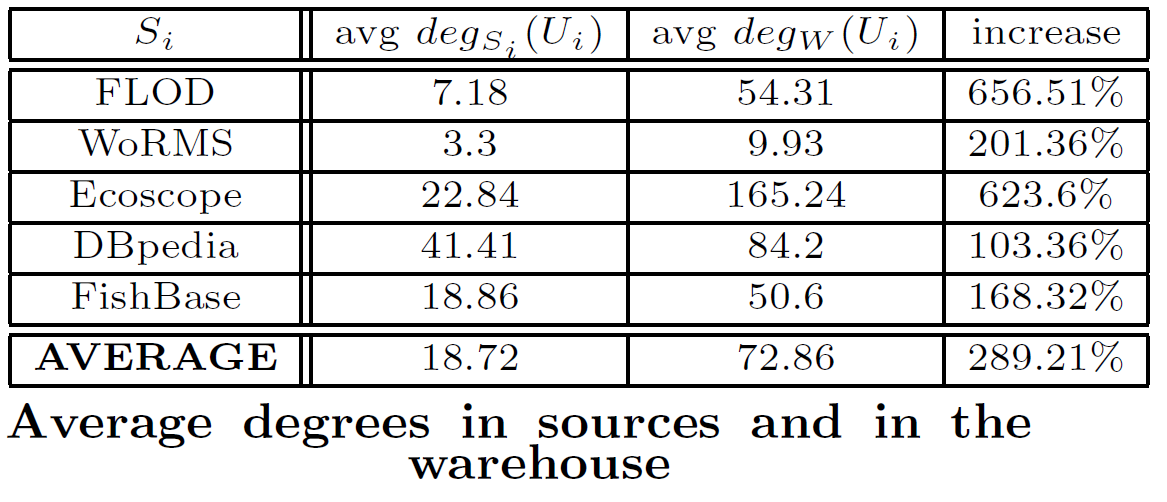   Entity Matching
The average degree, of all sources is signiﬁcantly bigger than before.
Yannis Tzitzikas et al., LWDM 2014, Athens
Metric 4 : Unique Triple Contribution
It shows the unique triple contribution of each source, which are the number of triples for each source  excluding triples that provided by any other source.
Yannis Tzitzikas et al., LWDM 2014, Athens
Metric 4 : Unique Triple Contribution
 Suffix canonicalization
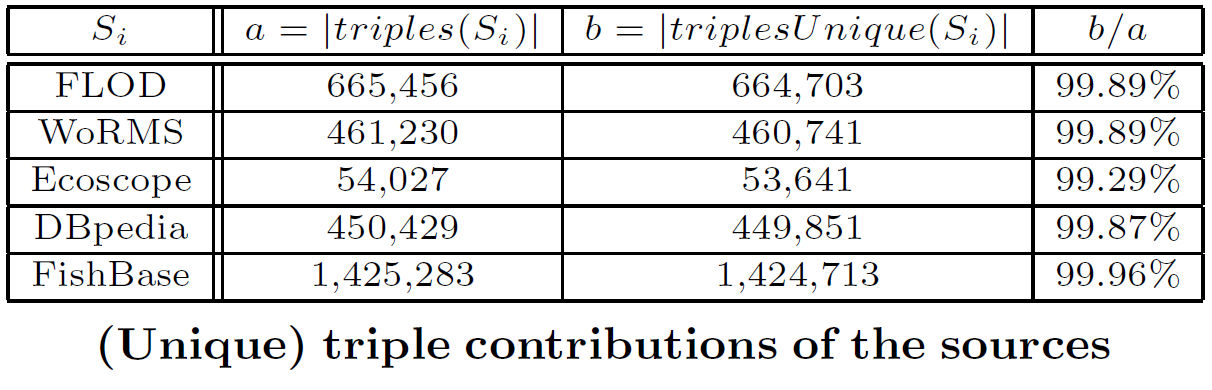 Every source contains a very high percentage of unique triples, so all the sources are important.
  Entity Matching (and ingestion transformations)
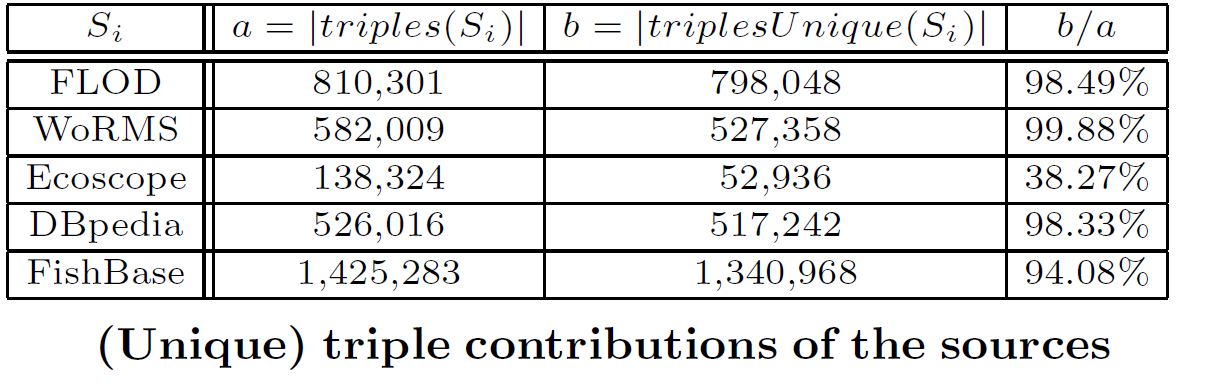 The execution of the transformation rules results to the creation of new triples for the majority of sources.
Yannis Tzitzikas et al., LWDM 2014, Athens
Metric 5 : Complementarity Factor
The complementarity factor of the entities of interest is the number of sources that  provided unique  triples for each entity of interest
(with the term entity we mean any literal or URI that contains the corresponding entity name, e.g the string “thunnus”)
For the entities Thunnus and Shark, all the sources provided unique triples, but for the entities Greece and Astrapogon only three sources provided unique material.
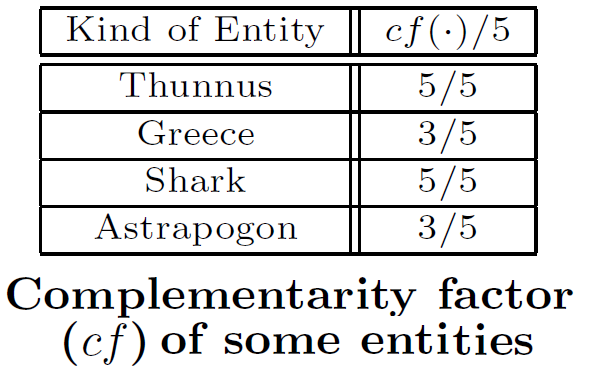 Yannis Tzitzikas et al., LWDM 2014, Athens
Detecting Redundancies or other Pathological  Cases
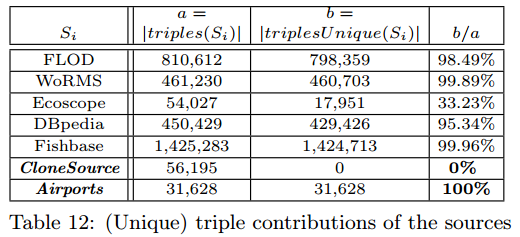 The metrics allow spotting pathological cases e.g. redundant sources or totally unconnected sources
We defined two artificial sources
CloneSource:  a subset of Ecoscope’s and DBpedia’s triples as they are stored in the warehouse.
Airports:  containing triples about airports which were fetched from the DBpedia public SPARQL endpoint 
Results
CloneSource: 0 unique contribution  as expected, since it was composed from triples of existing sources
Airports: The increase in the average degree for the entities of that source was very low (due to some common country names)
General Rules for identifying problematic cases
1) If the unique contribution of a source is very low (resp. zero), then this means that it does not contribute signiﬁcantly (resp. at all) to the warehouse.
2) If the average increase of the degree of the entities of a source is low, then this means that its contents are not connected with the contents of the rest sources.
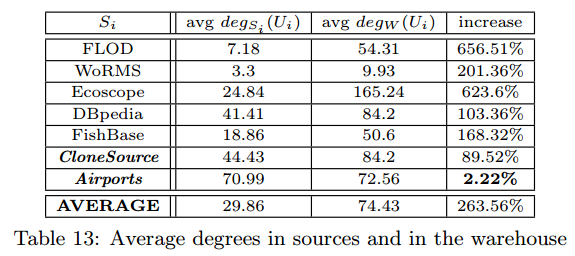 Yannis Tzitzikas et al., LWDM 2014, Athens
Metrics Results Displayed In HTMLas computed by MatWare
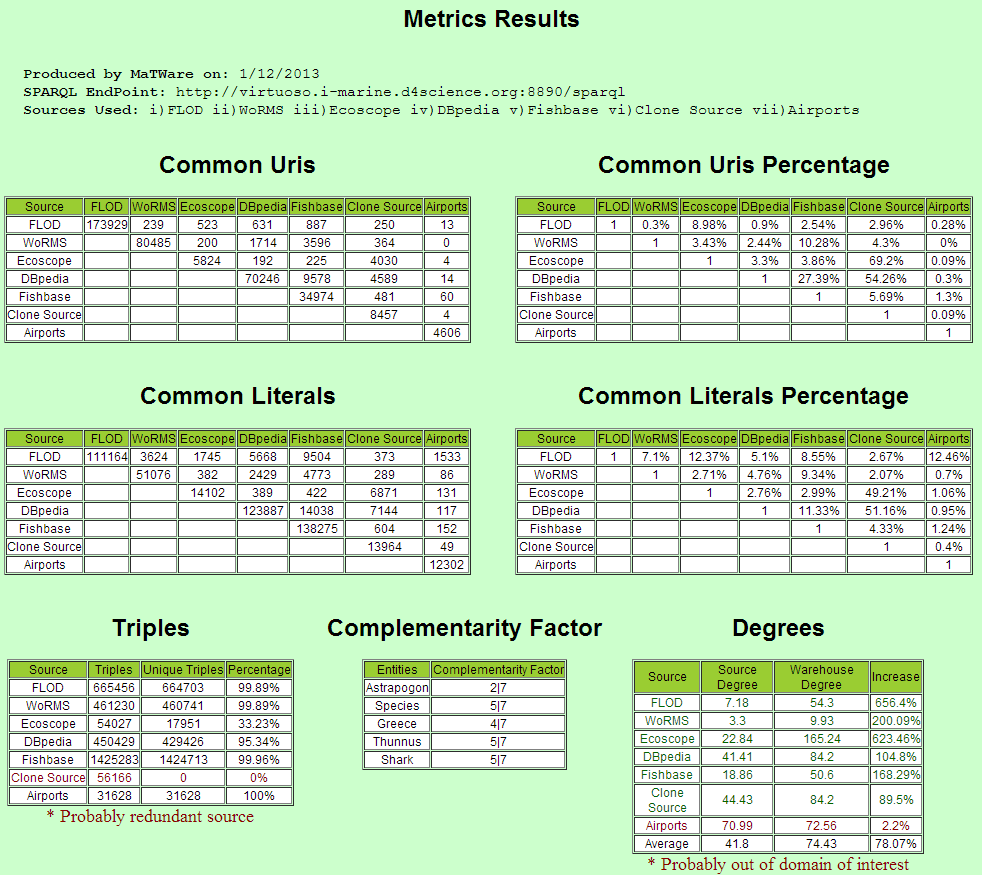 Yannis Tzitzikas et al., LWDM 2014, Athens
Concluding Remarks
We have proposed metrics for quantifying the connectivity of a semantic warehouse:
the matrix of percentages of the common URIs and/or literals,
the complementarity factor of the entities of interest,
the increments  in the average degree of each source, and
the unique triple contribution of each source.
By inspecting the proposed metrics-based matrixes one can very quickly get an overview of the contribution of each source and the tangible benefits of the warehouse 
The values of (1),(2),(3) allow evaluating the warehouse, while (3) and (4) mainly concern each particular source.
One can exploit these metrics:
Before adding a new source: for investigating if a source is interesting for importing in the warehouse (e.g. to inspect if this source contributes unique information)
After a warehouse update: for inspecting and controlling the evolution of the warehouse, for inspecting if an update of a source affected positively or negatively the connectivity of the warehouse
We are currently working on extension of VoID for expressing and exchanging in machine processable (and query-able) manner these metrics
Yannis Tzitzikas et al., LWDM 2014, Athens
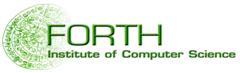 Thank you for your attention
Visit and send us feedback:
www.ics.forth.gr/isl/MarineTLO
www.ics.forth.gr/isl/MatWare
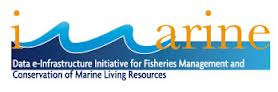 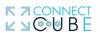 Yannis Tzitzikas et al., LWDM 2014, Athens
Links
MatWare
http://www.ics.forth.gr/isl/MatWare/
MarineTLO
http://www.ics.forth.gr/isl/MarineTLO/
TripleStores
MarineTLO-Warehouse: http://virtuoso.i-marine.d4science.org:8890/sparql
also browsable through http://virtuoso.i-marine.d4science.org:8890/fct
Yannis Tzitzikas et al., LWDM 2014, Athens
EXTRA SLIDES
Yannis Tzitzikas et al., LWDM 2014, Athens
Testing using Competency Queries
Let q be a query in the set of competency queries. Although we may not know the ``ideal" answer of q, we may know that it should certainly contain a particular set of resources, say Pos, and should not contain a particular set of resources, say Neg. If ans(q) is the answer of q as produced by the warehouse, we would like to hold
Pos  ans(q) and 
Neg   ans(q) =.
Since these conditions may not hold, it is beneficial to adopt an IR-inspired evaluation, i.e.  compute the precision and recall defined as:
The  bigger the values we get  the better (ideally 1).The better we know the desired query behavior, the bigger the sets Pos and Neg are, and consequently the more safe the results of such evaluation are.
Yannis Tzitzikas et al., LWDM 2014, Athens
Metrics illustrated in one slide  (todo)
Yannis Tzitzikas et al., LWDM 2014, Athens
Notations
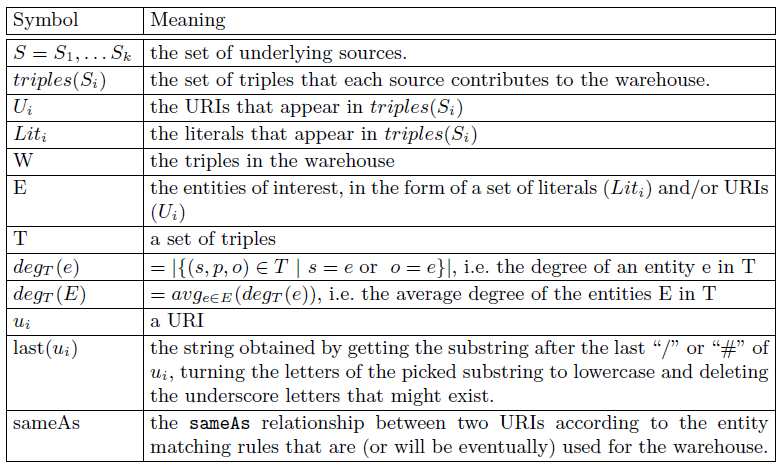 Yannis Tzitzikas et al., LWDM 2014, Athens
All Metrics in one slide
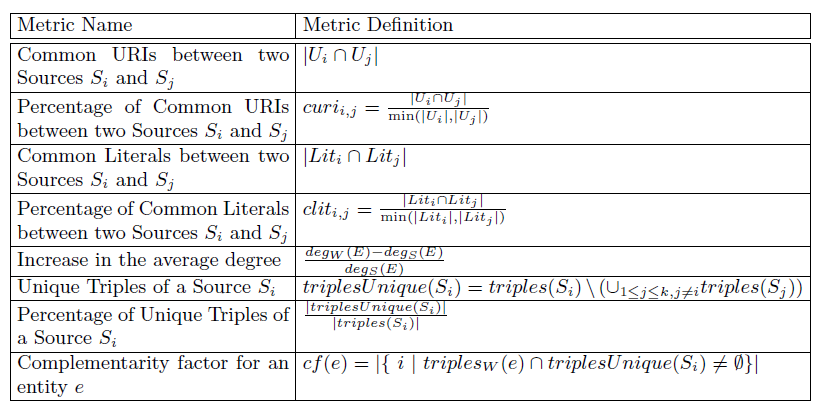 Yannis Tzitzikas et al., LWDM 2014, Athens
The MarineTLO-based warehouse’s contents: concepts
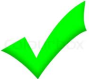 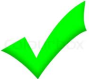 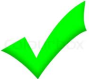 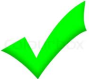 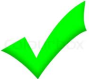 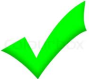 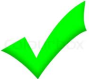 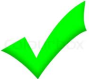 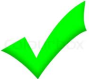 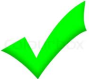 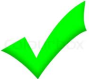 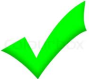 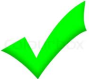 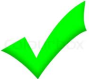 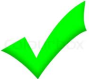 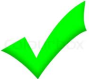 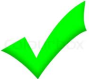 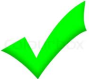 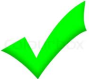 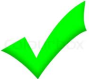 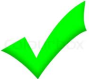 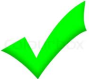 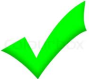 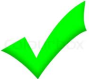 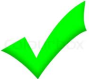 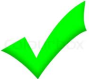 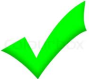 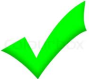 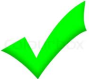 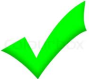 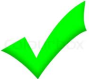 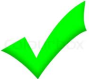 Yannis Tzitzikas et al., LWDM 2014, Athens
iMarine 2nd Review,  September 2013,Brussels
[Speaker Notes: The new contents of the version 3 of the warehouse according to the main concepts that we are interested in.]
For Semantic Post-Processing: The process
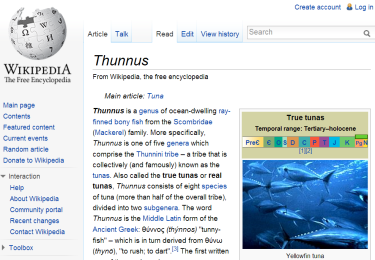 webbrowsing
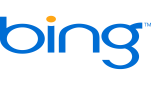 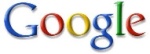 contents
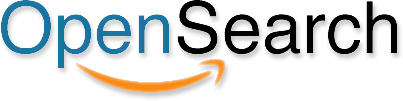 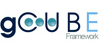 queryterms
(top-L) results 
(+ metadata)
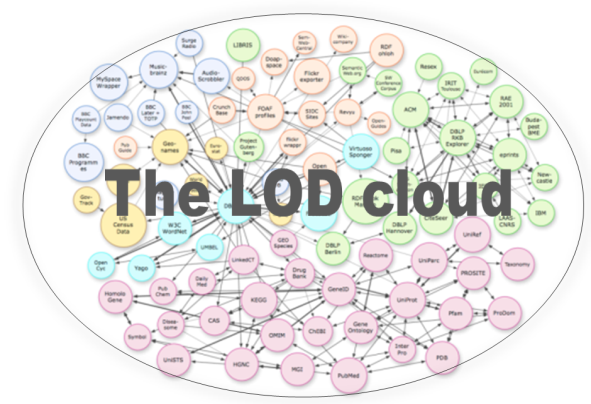 Entity 
Mining
entities / contents
Visualization/Interaction (faceted search, entity exploration, annotation, top-k graphs, etc.)
Semantic Analysis
Grouping,
Ranking 
Retrieving more properties
MarineTLO
Warehouse
semanticdata
Yannis Tzitzikas et al., LWDM 2014, Athens
[Speaker Notes: A few things about the process.
The user submit his query to a search system, e.g. gcubesearch (which can in turn query other sources external or indexes), or any opensearch compliant source.

The service then retrieves … and applies entity mining.
Note that this can be also applied to an individual web page (not necessarily search results).

The entity mining is configured through Linked Data (specifically SPARQL endpoints).
The results of mining are analyzed (grouped, ranked, etc)
and the outcome of this analysis is given to the user
who in turn can interact with them and focus on the desired part of the answer]
XSearch-Portlet Screenshot
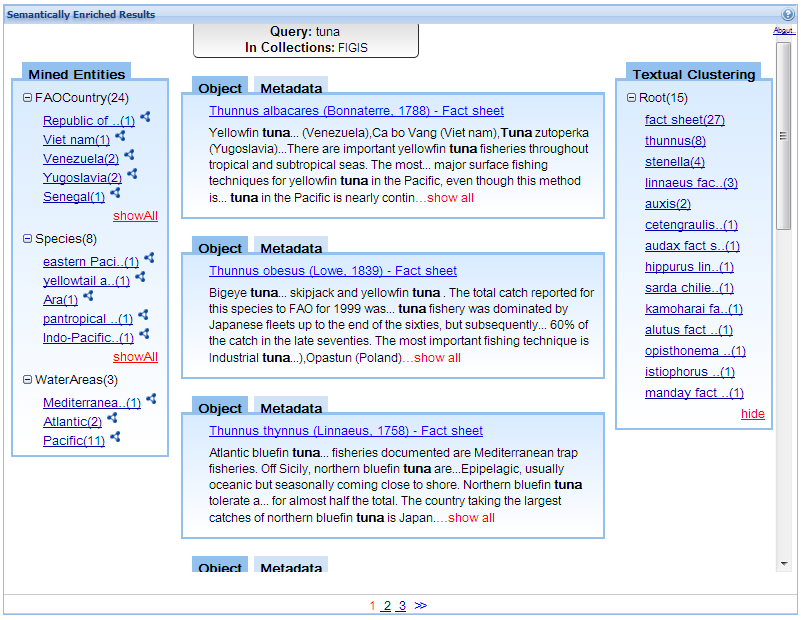 The Warehouse is used
The Warehouse is used
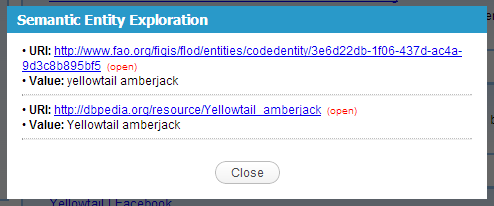 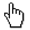 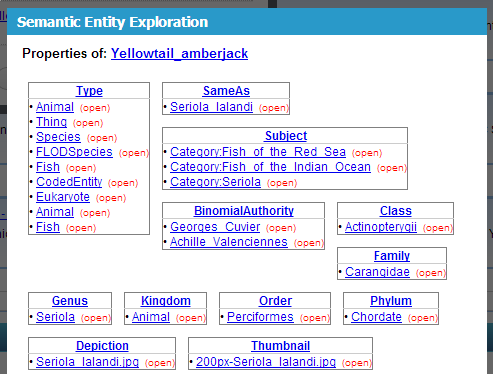 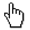 Result of textual clustering
Search Results
Result of Entity Mining
Yannis Tzitzikas et al., LWDM 2014, Athens
[Speaker Notes: Here you can see a screen from the portlet.

At the middle the user is getting the plain search results.

At the left bar …..
By clicking on an entity he can get more information about an entity (the information is fetched at that time).]
Example of an EntityCard
of Xsearch (if the entity’s type is Species)
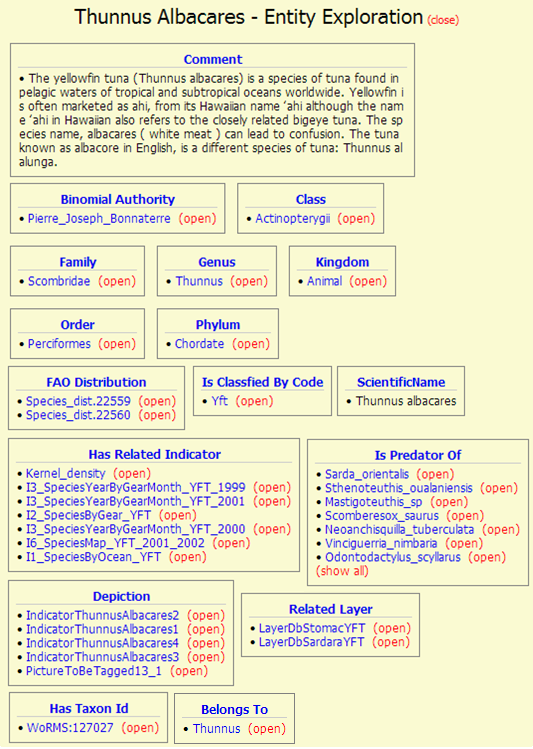 The Warehouse is used
From DBpedia
From FLOD
From Ecoscope
From WoRMS
Yannis Tzitzikas et al., LWDM 2014, Athens
[Speaker Notes: Here we can see how Xsearch exploits this warehouse.
Then the user clicks on an entity it gets more complete information
(information that came from 4 sources)]
XSearch as a bookmarklet
The Warehouse is used
Annotating entities over the original page
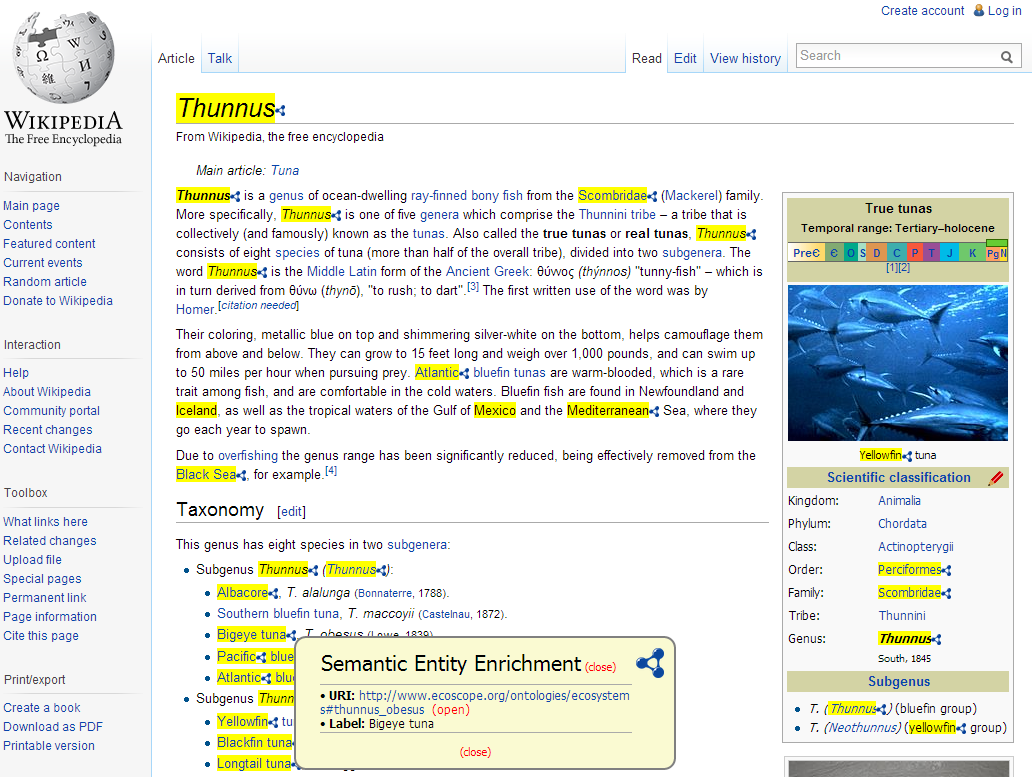 Entity exploration
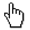 Yannis Tzitzikas et al., LWDM 2014, Athens
[Speaker Notes: Here we can see how the user can exploit entity mining (and its configurability) when the user browses the web.
Here the automatic annotation is OVER the original page]
fasdfasdf
Yannis Tzitzikas et al., LWDM 2014, Athens